Λιμνολογία: Έβδομο Μάθημα
Δημοσθένης Α. Χατζηλέλεκας
Σύμβουλος Εκπαίδευσης ΠΕ-70
Ποταμοί
«Στις χαμηλές και πεδινές περιοχές τα ρεύματα ενώνονται και σχηματίζουν τους ποταμούς.
Γνωστοί είναι οι μαίανδροι που σχηματίζονται
σε χαμηλότερα τμήματα της πορείας του νερού, άσχετα αν ο ποταμός είναι μεγάλος ή μικρός και διασχίζει βουνά ή πεδιάδες.
Μαίανδρος ποταμού
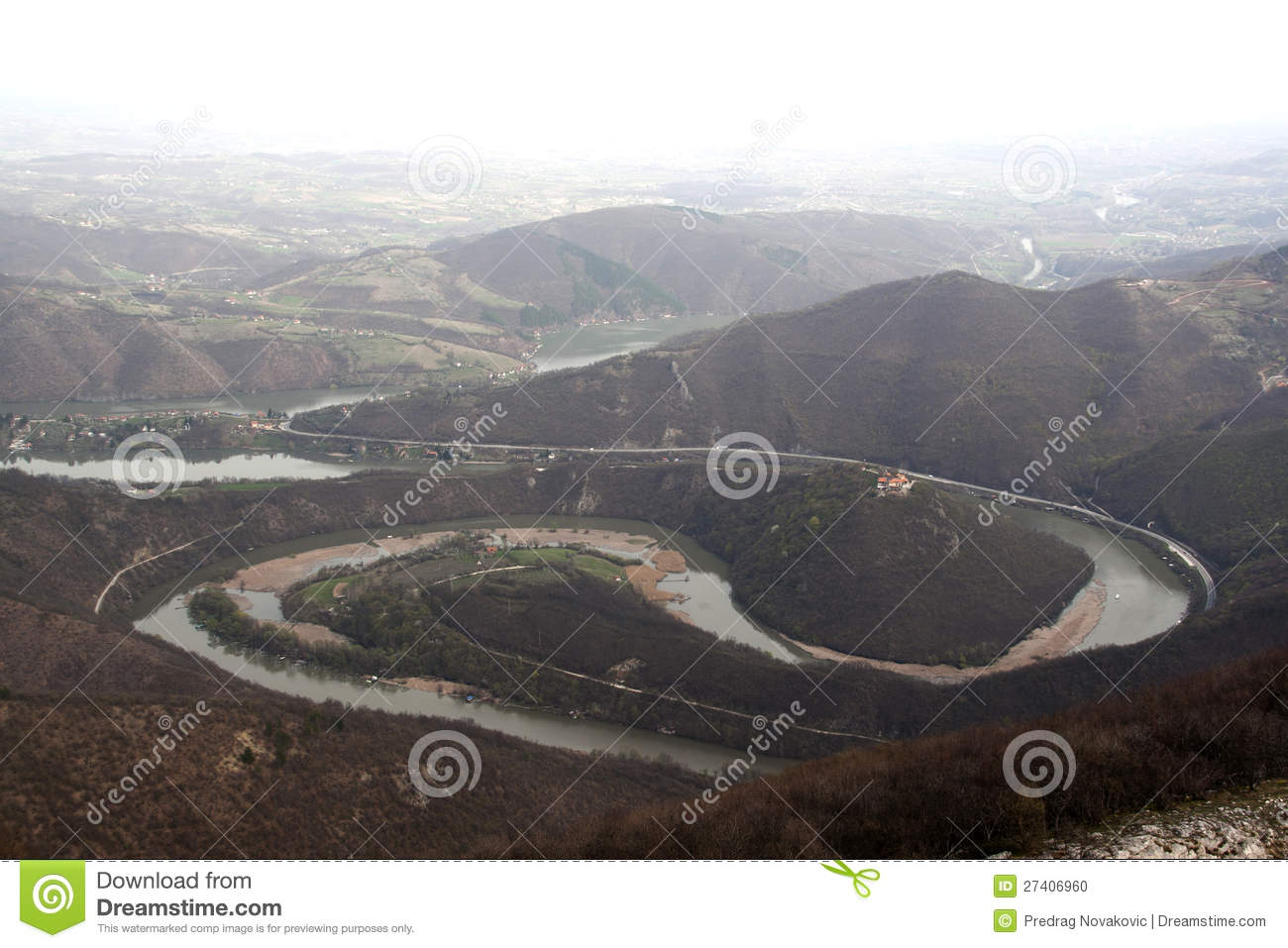 Μαίανδρος ποταμού
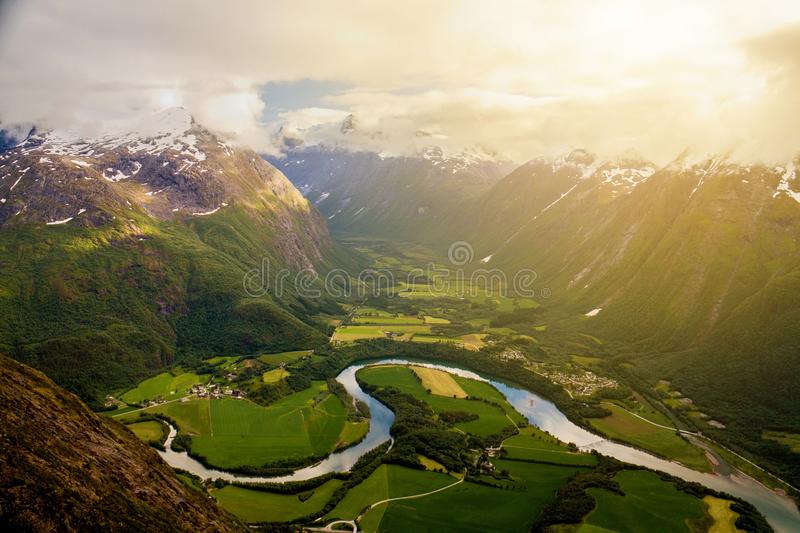 Σχηματίζουν περιοχές από βαθύτερα, γρηγορότερα
ρεύματα κοντά στη διαβρωμένη στροφή του ποταμού και αποθέσεις στη ρηχή περιοχή της απέναντι όχθης.
Στις φαρδιές κοιλάδες των μεγάλων ποταμών
σχηματίζονται αποκομμένες λίμνες, οι γνωστές «παλιομάνες».
«Παλιομάνες»
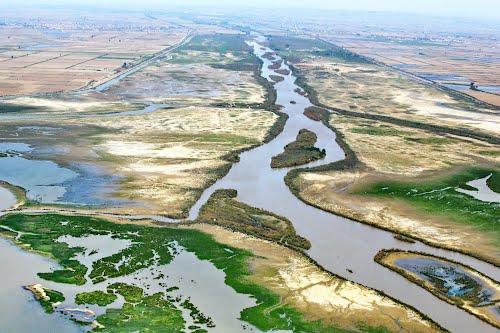 «Παρ’ όλη την αύξηση των νερών
και την κλίση του εδάφους, η ταχύτητα του νερού είναι γενικά, αρκετά μικρή.
Οι ποταμοί χαρακτηρίζονται πάντοτε
από νερά με ροή λιγότερο θορυβώδη και θερμοκρασία περισσότερο ποικίλη από αυτήν των χειμάρρων.
Η ταχύτητα των νερών εξαρτάται
από την παροχή και αυξάνει με την κλίση και το βάθος.
Η ταχύτητα εξαρτάται από κλίση και βάθος
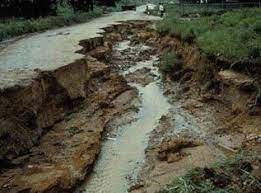 «Οι εποχικές μεταβολές της παροχής, η διακύμανση
της στάθμης των νερών και η μεταφορά στερεών υλικών αποτελούν αντικείμενο μελέτης των Υδρολόγων και των Γεωγράφων.
Λαμβάνουν υπόψη τους παράγοντες
που ρυθμίζουν την παροχή (βροχοπτώσεις, τοπογραφία, θερμοκρασία,
εξάτμιση, τα ρεύματα του νερού
στο σύνολό τους, μελετώντας τη μέση ετήσια παροχή τους κ.ά.).
«Το καθεστώς
είναι αποτέλεσμα της φύσης των εποχικών διακυμάνσεων της παροχής.
Υπάρχουν απλά καθεστώτα, όπου κάθε χρόνο
μια περίοδος αφθονίας (πλημμύρας) διαδέχεται μια περίοδος έλλειψης (κατώτατης πτώσης της στάθμης των νερών).
Το παγετώδες καθεστώς χαρακτηρίζεται
από μεγάλη αφθονία το καλοκαίρι και έλλειψη τον χειμώνα.
Το ορεινό χιονώδες καθεστώς χαρακτηρίζεται
από σύντομη αφθονία την άνοιξη (λιώσιμο των πάγων).
Το τροπικό βροχερό καθεστώς χαρακτηρίζεται από
πολύ μεγάλη παροχή το καλοκαίρι (περίοδος βροχών) και πολύ εμφανή πτώση τον χειμώνα (περίοδος ξηρασίας).
Πολλά από τα μεγάλα ρεύματα νερού
έχουν ένα μεταβαλλόμενο σύνθετο καθεστώς, το οποίο εξαρτάται από τις ετήσιες επιδράσεις
των κυριότερων παραγόντων
που δρουν πάνω σε αυτό κατά τη διαδρομή του προς τη θάλασσα.
Έτσι, ο Ροδανός που έχει ένα παγετώδες καθεστώς
μέχρι το Leman, δέχεται επιδράσεις ποταμών ωκεάνιου βροχερού τύπου,
στην συνέχεια παραπόταμων παγετώδους τύπου,
χιονώδους ή βροχοχιονώδους μεσογειακού».
Κοιλάδα του Ροδανού ποταμού
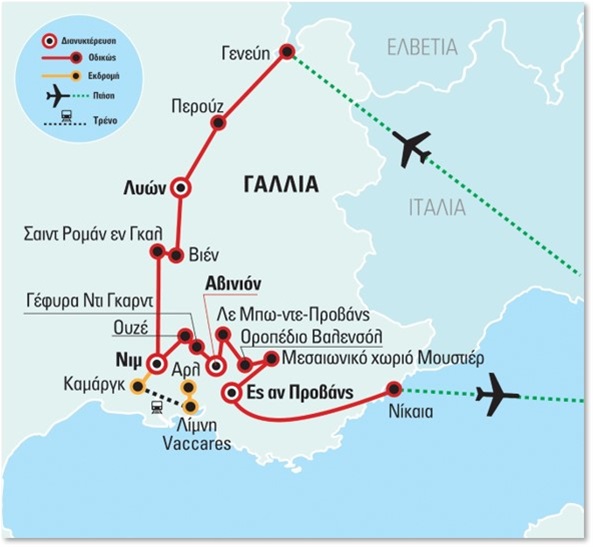 Ο Ροδανός ποταμός στη Γαλλία
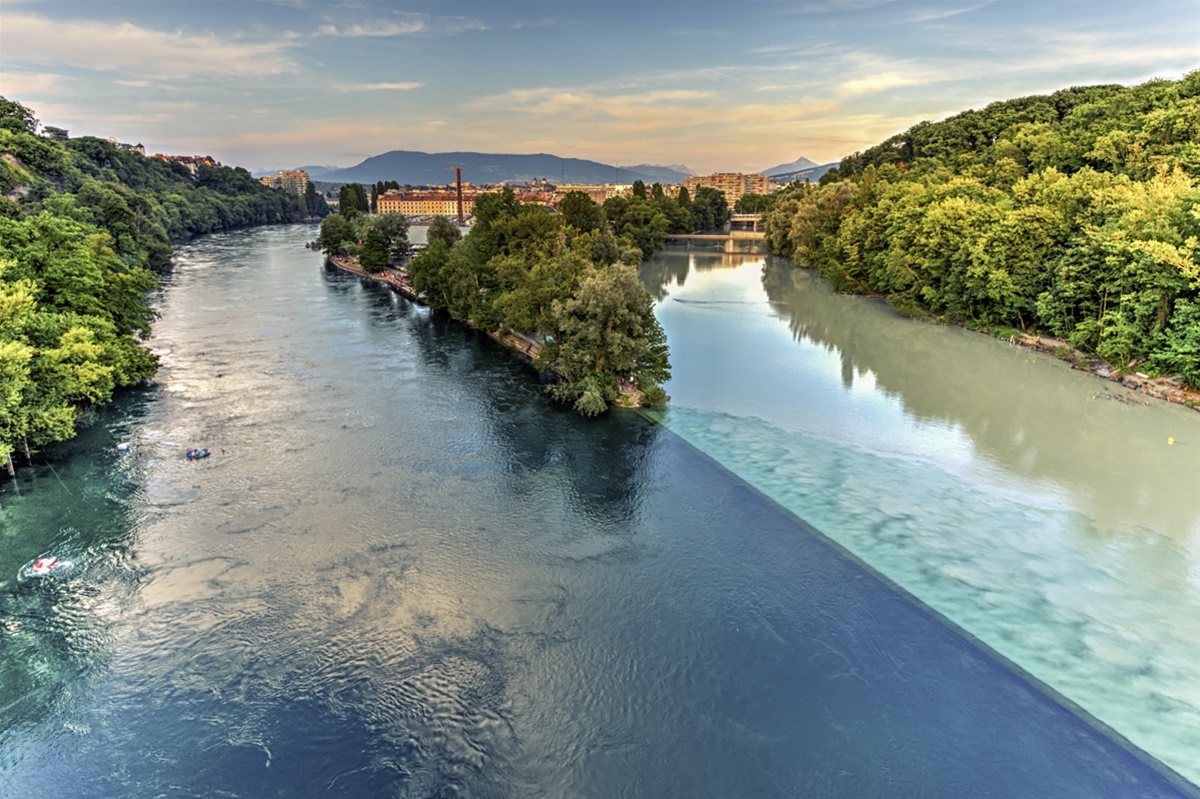 Ποτάμια ζώνωση
«Ο Huet (1949, 1954), χρησιμοποιώντας δεδομένα από ποταμούς της Δυτικής Ευρώπης, βελτίωσε το ευρωπαϊκό σύστημα που υπήρχε και στο οποίο αναγνωρίζονταν τέσσερις ζώνες, η καθεμιά από τις οποίες ταυτιζόταν με είδη ψαριών-κλειδιά.
Η βελτίωση περιελάμβανε τη σύνταξη ενός καταλόγου
με τα αντίστοιχα είδη ψαριών, τη σχετική τους αφθονία και τις μορφομετρικές παραμέτρους των ζωνών.
Θεώρησε την κλίση του ρεύματος
ως το κύριο χαρακτηριστικό που καθορίζει τις διαφορετικές ζώνες.
Η κλίση επιδρά άμεσα ή έμμεσα σε μερικούς
με οικολογική σημασία για τα ψάρια παράγοντες, όπως είναι η ταχύτητα του ρεύματος, η θερμοκρασία,
η φύση της κοίτης,
ο τύπος και η αφθονία της βλάστησης, καθώς και η σύνθεση των βενθικών κοινωνιών.
Παραδείγματα βενθικών οικοσυστημάτων είναι
οι σπόγγοι, τα κοράλλια, τα μαλάκια, τα καρκινοειδή, τα εχινόδερμα κ.ά.).
Από την έκταση των ζωνών σε σχέση
με την κατά μήκος κατατομή (προφίλ) του ποταμού σε πολλούς ευρωπαϊκούς ποταμούς, ο Huet συμπέρανε ότι η ιχθυοπανίδα
σχετίζεται άμεσα με την κλίση του ρεύματος
και σε όλους σχεδόν τους ποταμούς που έχουν παρόμοιου μεγέθους τμήματα με παρόμοιες κλίσεις, υπάρχει και παρόμοια ιχθυοπανίδα.
Με βάση αυτά τα συμπεράσματα, διατύπωσε
τον «κανόνα της κλίσης». Σε μια δεδομένη βιογεωγραφική περιοχή, ποταμοί ή τμήματα ποταμών που έχουν παρόμοιο πλάτος, βάθος και κλίση
έχουν παρόμοια βιολογικά χαρακτηριστικά και παρόμοιους
ιχθυοπληθυσμούς. Οι τέσσερις ζώνες, με μια περίληψη των περιβαλλοντικών συνθηκών που τις χαρακτηρίζουν είναι:
Ζώνη του Salmo (της Πέστροφας).
Ρεύματα με απότομη κλίση και γρήγορα χειμαρρώδη νερά. Κοίτη ποταμού από βράχους, πέτρες, χαλίκια ή άμμο.
Το πλάτος και το βάθος ποικίλλουν
και συχνά είναι αρκετά ρηχά. Το νερό είναι καλά αεριζόμενο και ψυχρό, σπάνια ξεπερνά τους 200 C.
Ζώνη του Thymallus (του Θυμάλλου).
Μεγαλύτερα ρεύματα με βάθος μέχρι 2 m, μικρότερη κλίση από αυτή της ζώνης του Salmo και με εναλλασσόμενα ρηχά τρεχούμενα νερά και λάκκους.
Ζώνη του Thymallus (του Θυμάλλου).
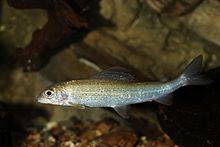 Κοίτη ποταμού με λεπτότερο υλικό από αυτό της ζώνης
του Salmo, αλλά ακόμη σε ικανοποιητικό βαθμό. Τα γρήγορα ρεύματα κατοικούνται από Salmonidae  και οι λάκκοι από ρεόφιλα (Cyprinidae).
Ζώνη του Barbus (της Μπριάνας).
Τμήμα ποταμού με μέτρια κλίση και ρεύματα με εναλλασσόμενα γρήγορα και ήρεμα νερά.
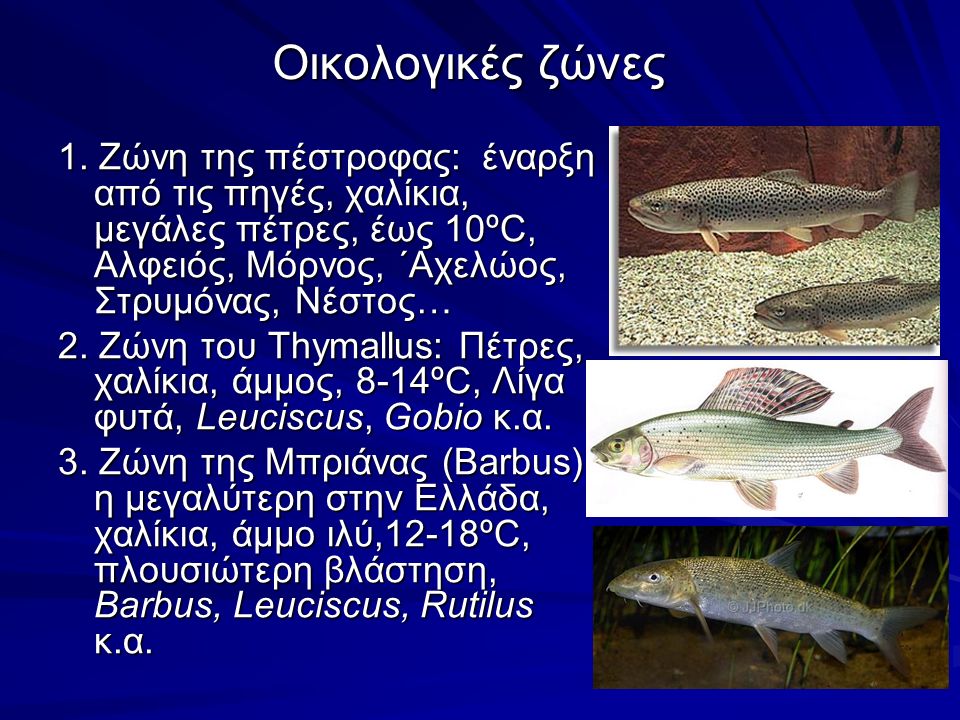 Τα ήρεμα νερά είναι πάντως σε πολύ μεγαλύτερη έκταση
απ’ ότι είναι στη ζώνη του Thymallus. Υπάρχει ακόμη η πέστροφα στα τμήματα με γρήγορα νερά.
Ζώνη του Abramis (της Λεστιάς).
Περιλαμβάνει τα χαμηλότερα τμήματα των ποταμών, τα κανάλια και τις τάφρους.
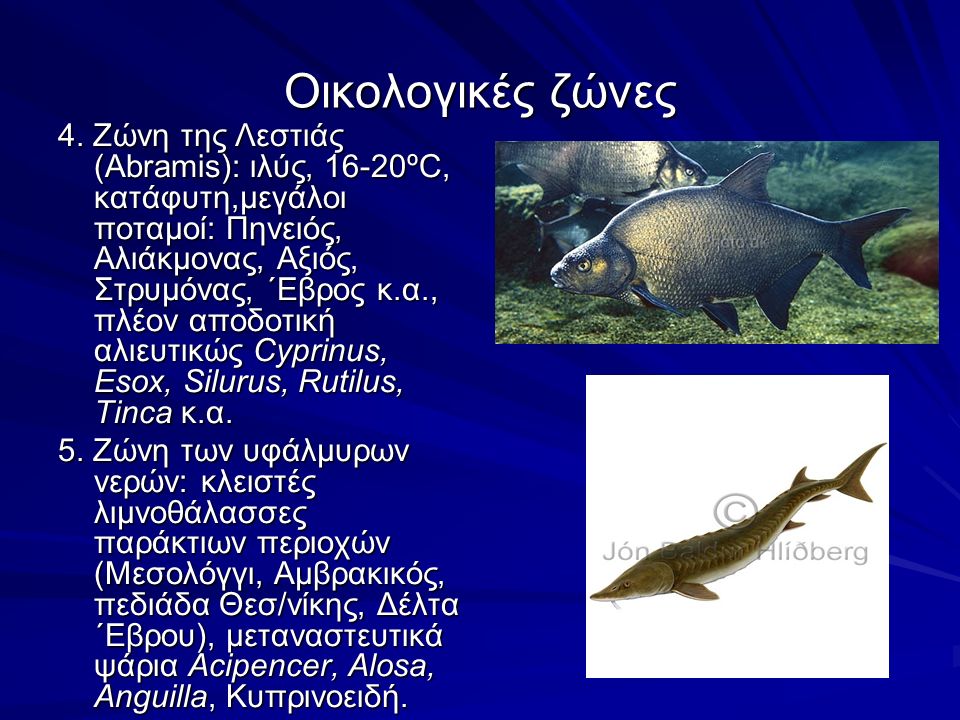 Ρεύματα αδύνατα, νερά θολά,
θερμοκρασία το καλοκαίρι υψηλή και οξυγόνο μειωμένο. Το βάθος του νερού συνήθως υπερβαίνει τα 2 m».